2015 Academic OASIS / IAABR – MIAMI International Multidisciplinary Academic ConferenceMiami, Florida, USA3-5 January 2016Welcome NoteDr Ursula Schinzel+352.621.322.543ursula_schinzel@yahoo.comursula-schinzel.com https://www.youtube.com/watch?v=YEHducaQQ4M
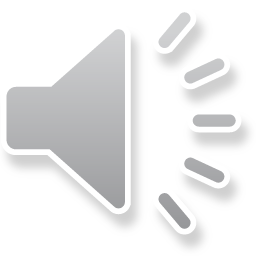 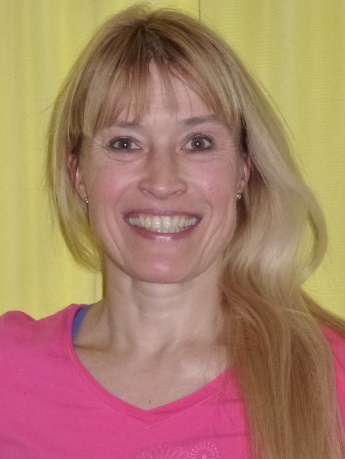 1